Throw Yourself a Life Preserver Resources for the New or Accidental DBA
Eric Blinn | Data Services Manager
Safe Harbor Notice
The information presented is for informational purposes only and should not be relied upon in making a purchasing decision. Trimble is under no legal obligation to deliver any future products, features or functions within any specified time frame, if at all. Release dates and content are subject to change at Trimble’s sole discretion.
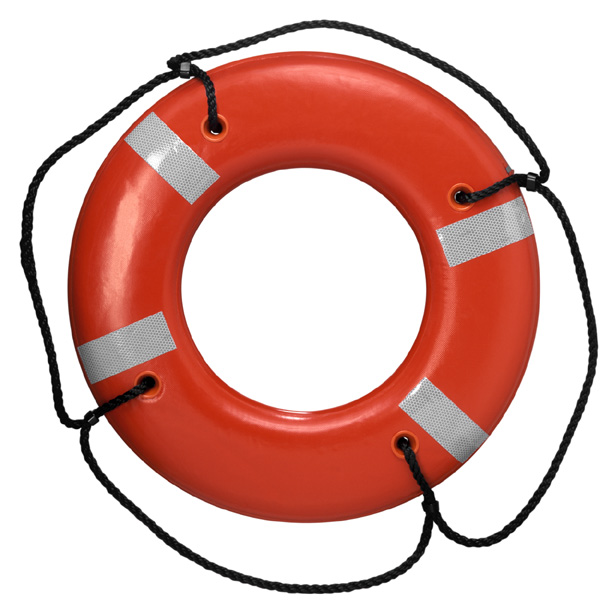 Help!  I’m stuck right now!

Learning Opportunities

Training Opportunities
[Speaker Notes: HELP!  -- This is when you are stuck right now and need someone to point you in a direction.
Learning – These are opportunities to learn more about SQL Server preemptively and usually self paced.
Training – These are instructor led training sessions and seminars.]
Notes
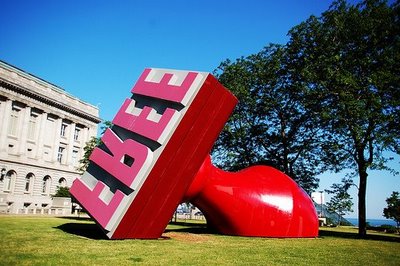 SQL skills are like a toolbox

Free things will be tagged (F)

Presentation materials are available online
[Speaker Notes: SQL Server has a very robust community.

Precedence offered to free things
Don’t need to take a ton of notes or take camera phone shots

Links in presenter notes]
If you are not willing to learn, no one can help you. If you are determined to learn, no one can stop you.
Zig Ziglar
[Speaker Notes: It will help you get by or it can be a roadmap to greatness.
Let’s get started!]
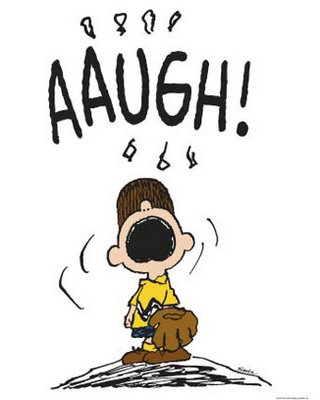 Help!  I’m stuck right now!!
[Speaker Notes: You’ve got an error.  Your server is frozen up.  People can’t work.  That line forms outside your door.  This isn’t time to attend a training session or watch a video.]
I need good advice and I need it now
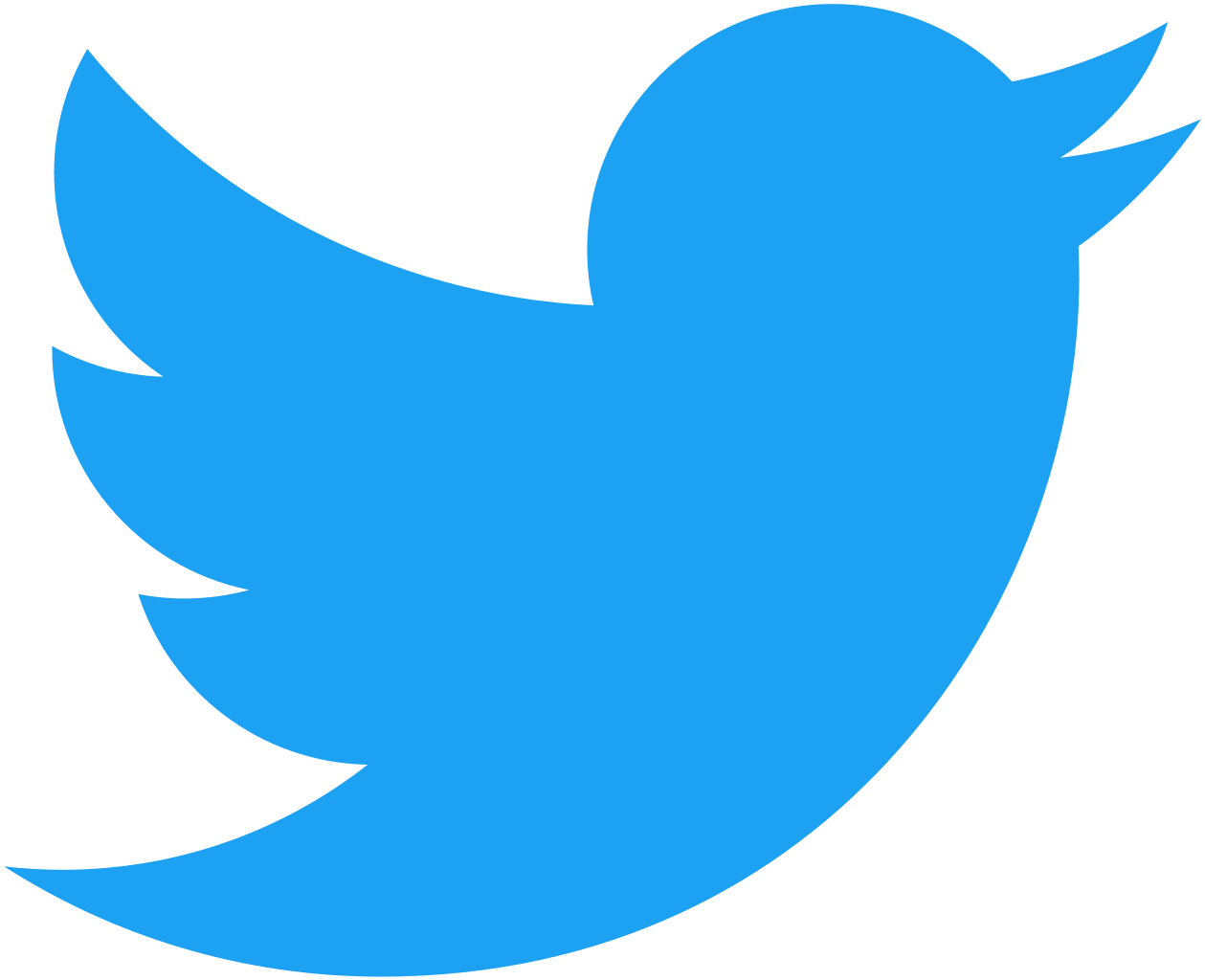 Twitter (F)
#sqlhelp tag has a broad following
Slack (F)
2,922 Members
sqlcommunity.slack.com
StackOverflow (F)
Question/Answer format forum
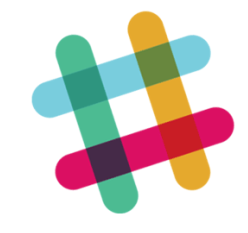 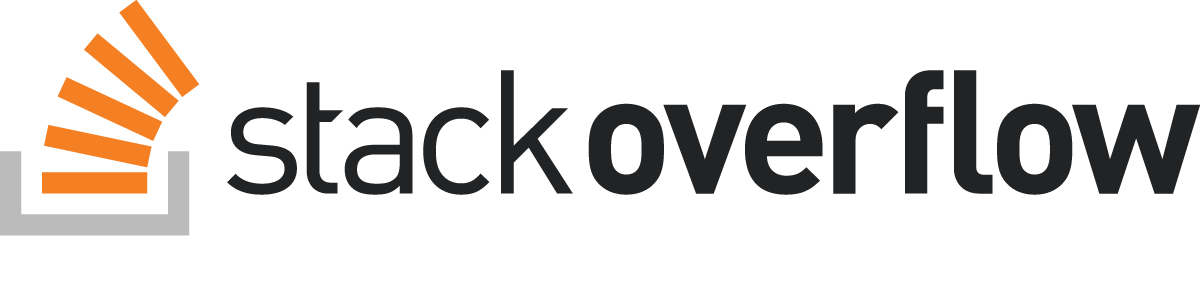 [Speaker Notes: We’re talking about more than Google.

Let’s see that in action…
https://twitter.com/
https://sqlcommunity.slack.com/messages/@slackbot/
https://stackoverflow.com/questions – Heavily geared towards development]
More options!!
SQLServerCentral (F)
Smaller forum, but SQL Server specific

Professional Network (F)

TMW Professional Services
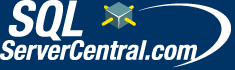 [Speaker Notes: https://www.sqlservercentral.com/Forums/ - SSC has specialized forums

We’ll talk about building that network later]
Learning Opportunities
Self-Paced Learning
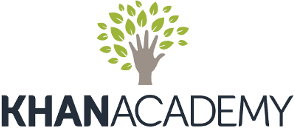 Khan Academy (F)
Not SQL Server specific
Pluralsight
Online technical training
SQLSkills training videos (F)
40 hours of recently released MSFT training
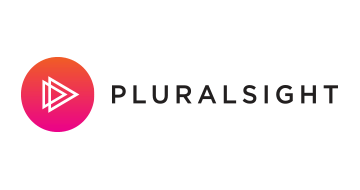 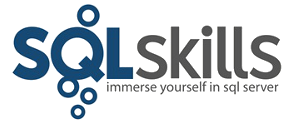 [Speaker Notes: https://www.khanacademy.org/computing/computer-programming/sql
https://www.pluralsight.com/browse/it-ops/database-administration
https://www.sqlskills.com/sql-server-resources/sql-server-mcm-training-videos/]
Self-Paced Learning Continued…
Blogs and Podcasts (F)
SQL DBAs love to make blogs
Teach Me Wednesday (F)
Submit suggestions
TMW.Learn
More technical classes coming
[Speaker Notes: https://ericblinn.com/
https://drcdba.com/
http://www.sqlmason.com/
https://iconicdba.com/

http://resources.pythian.com/datascape-podcast
https://www.sqldownunder.com/Podcasts

https://learn.tmwsystems.com/]
Training Opportunities
Free Training
For when the budget is tight
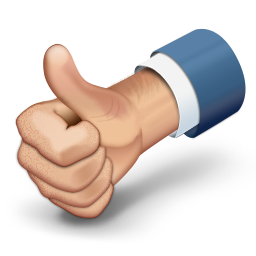 (F)
All day training on a Saturday
Available in various cities globally
Once per year usually
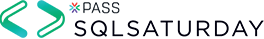 [Speaker Notes: http://sqlsaturday.com/

One of my favorite training opportunities.  Worthy of its own special slide.]
Free Training
For when the budget is tight
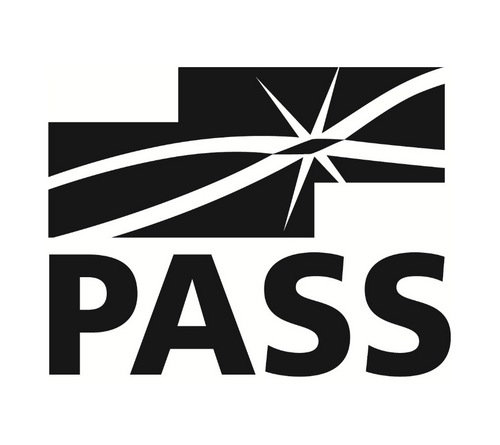 PASS Local Groups (F)
Usually meet once per month

PASS Virtual Groups (F)
Meet online
Most sessions recorded
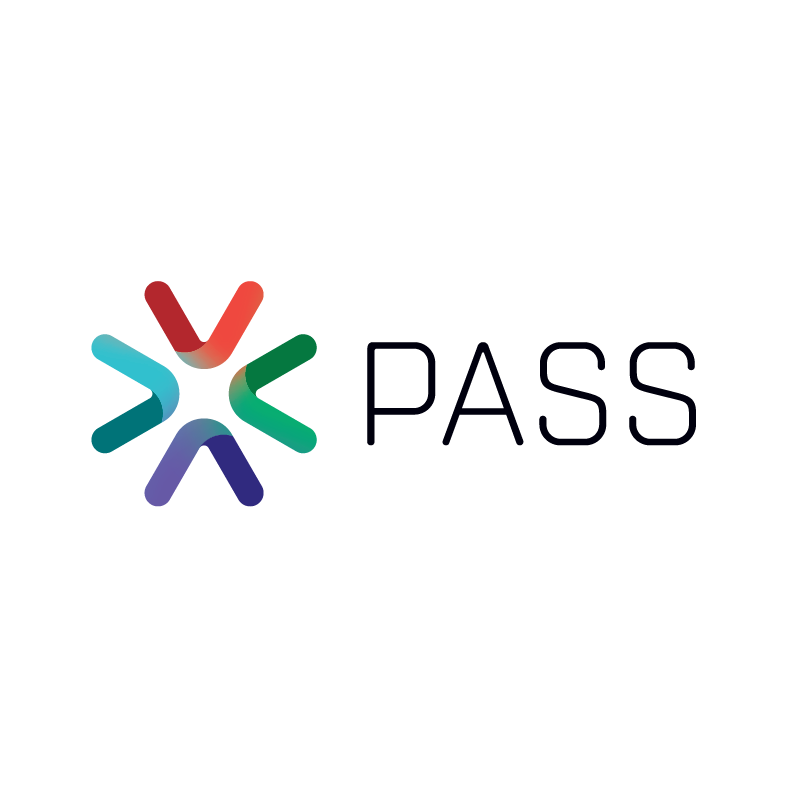 [Speaker Notes: http://www.pass.org/Community/Groups/LocalGroups.aspx
http://www.pass.org/Community/Groups/VirtualGroups.aspx – See next slide]
PASS Virtual Groups, an incomplete list
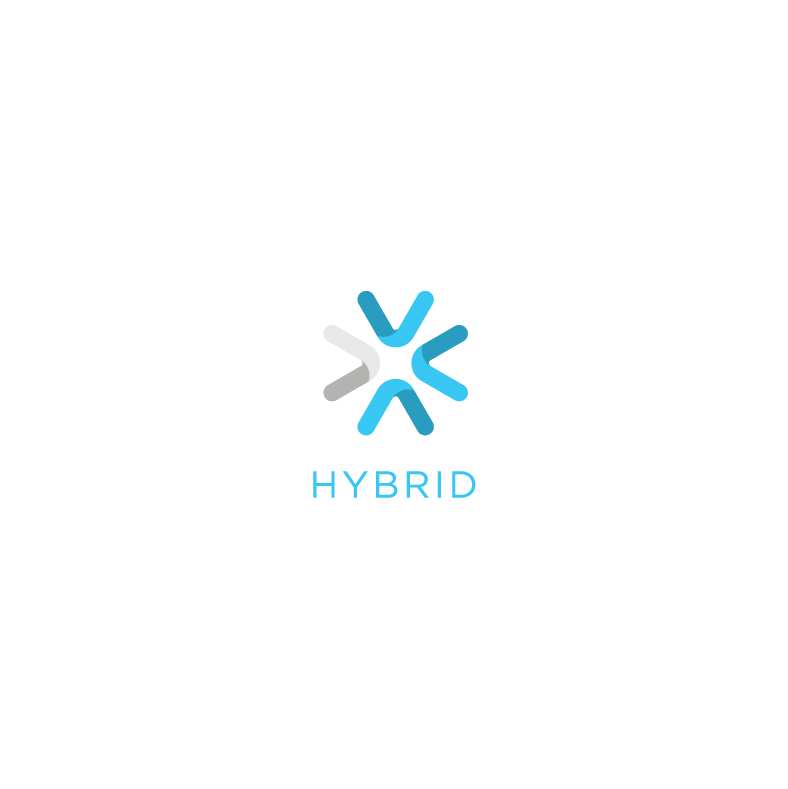 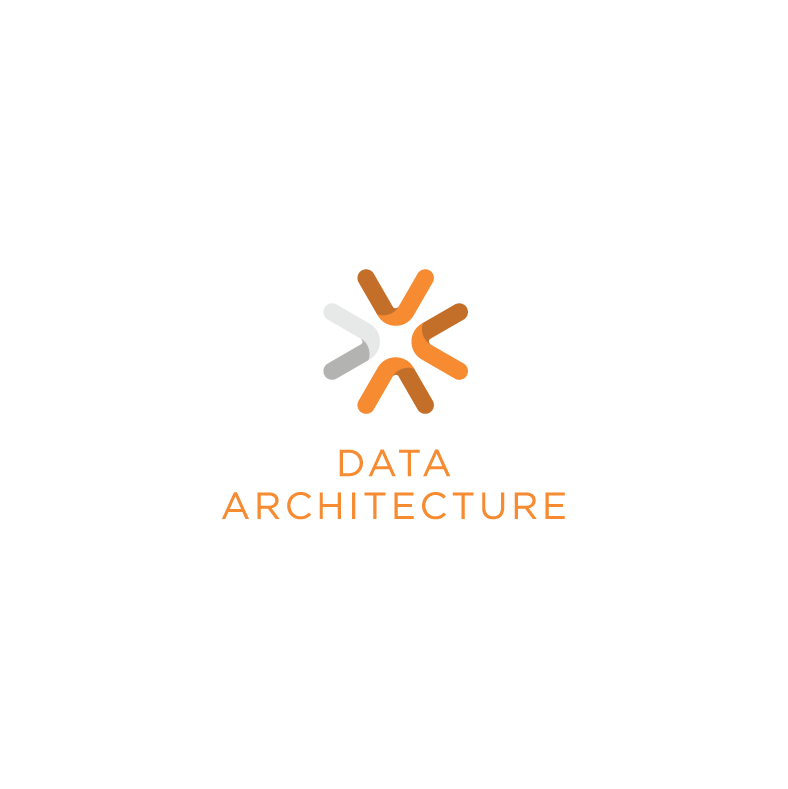 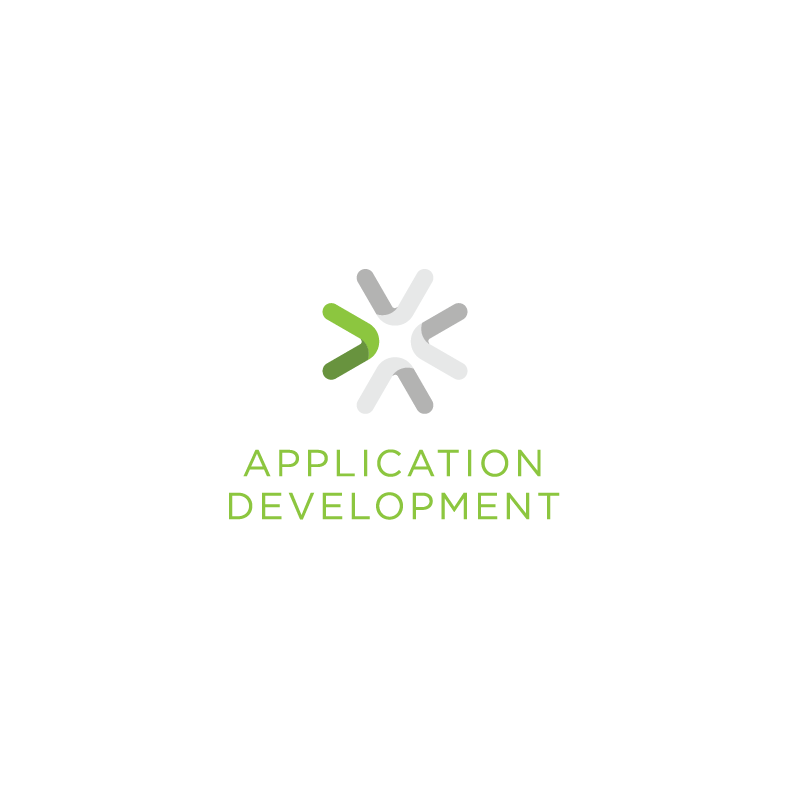 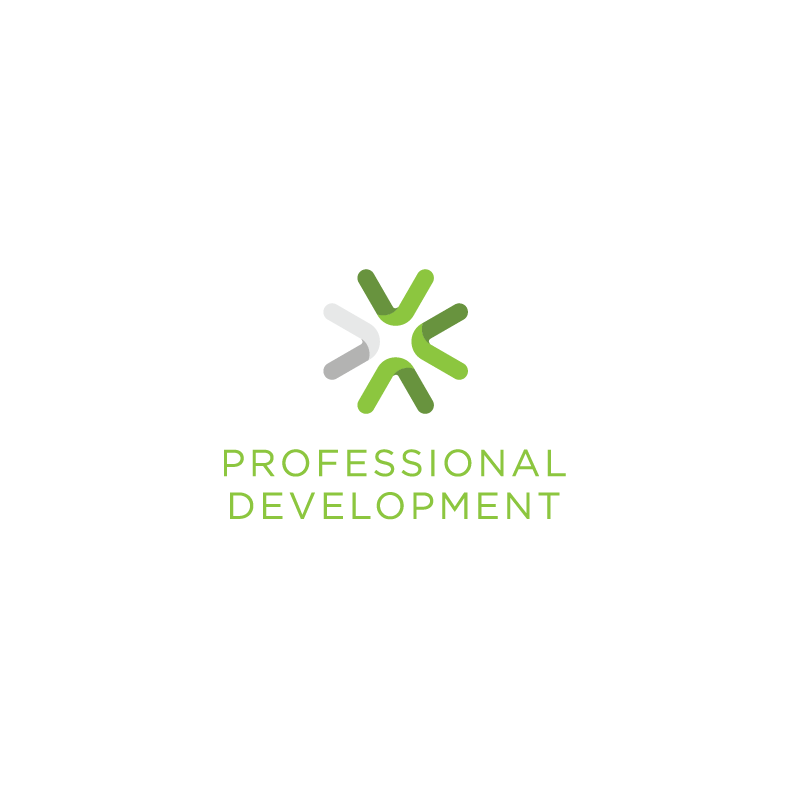 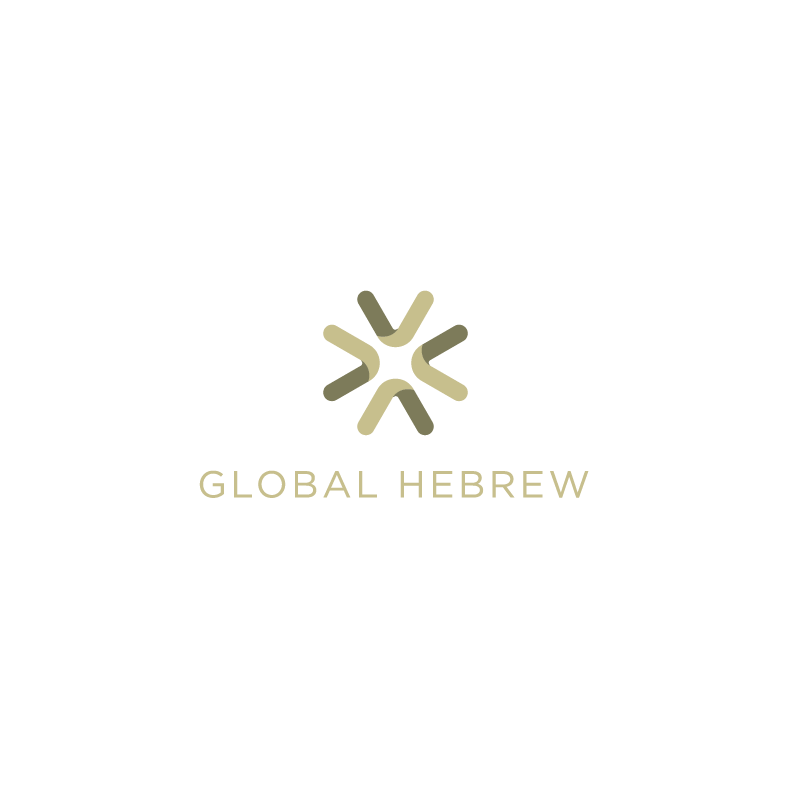 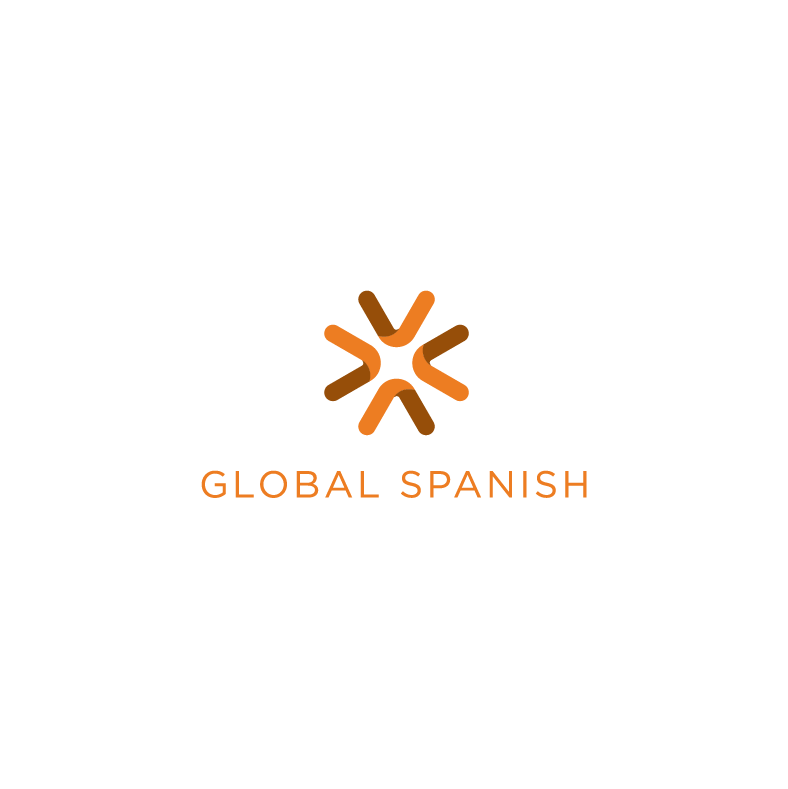 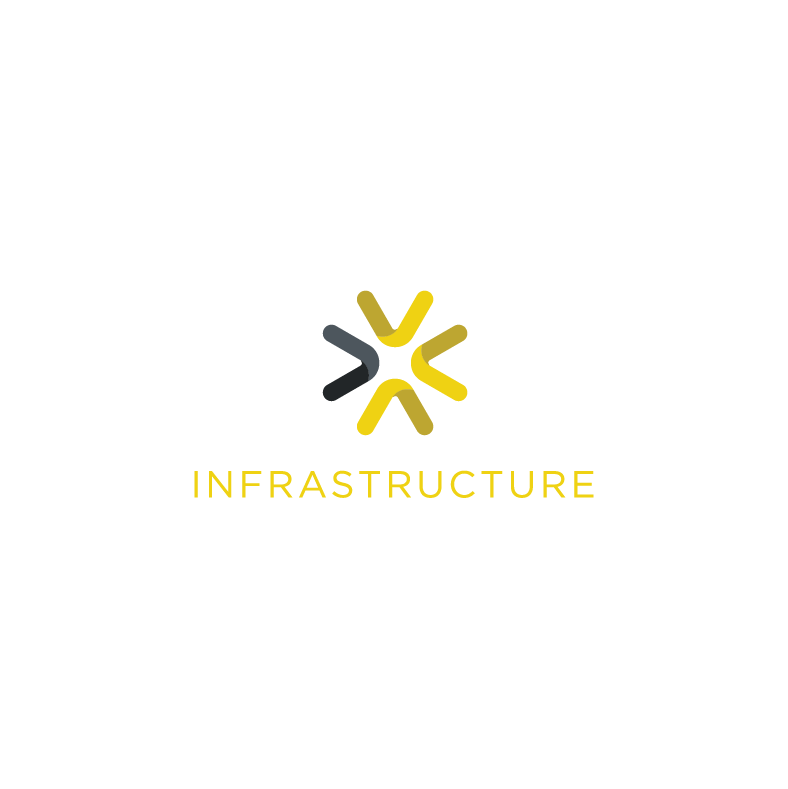 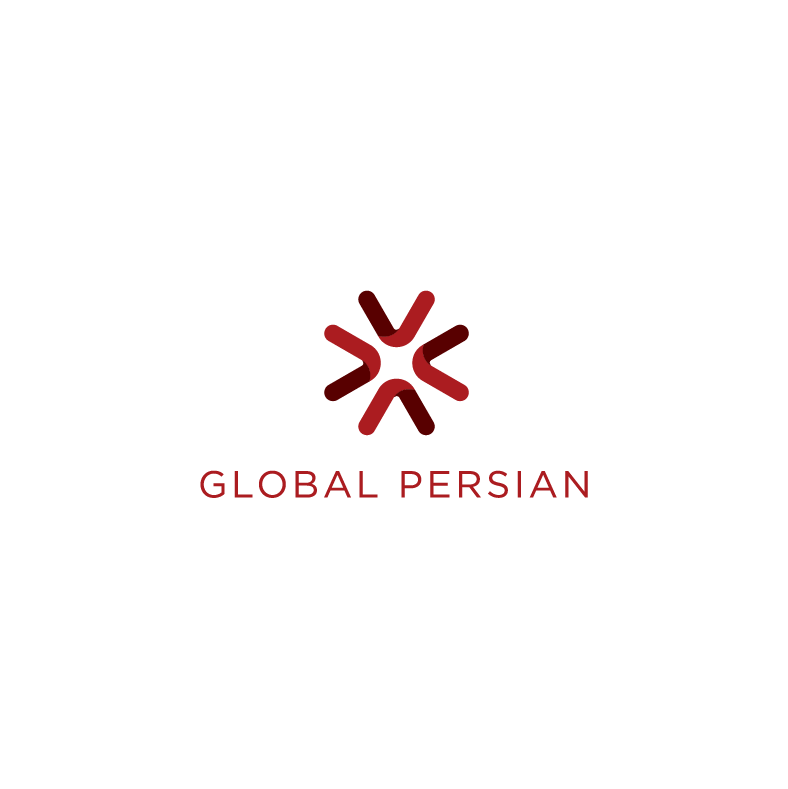 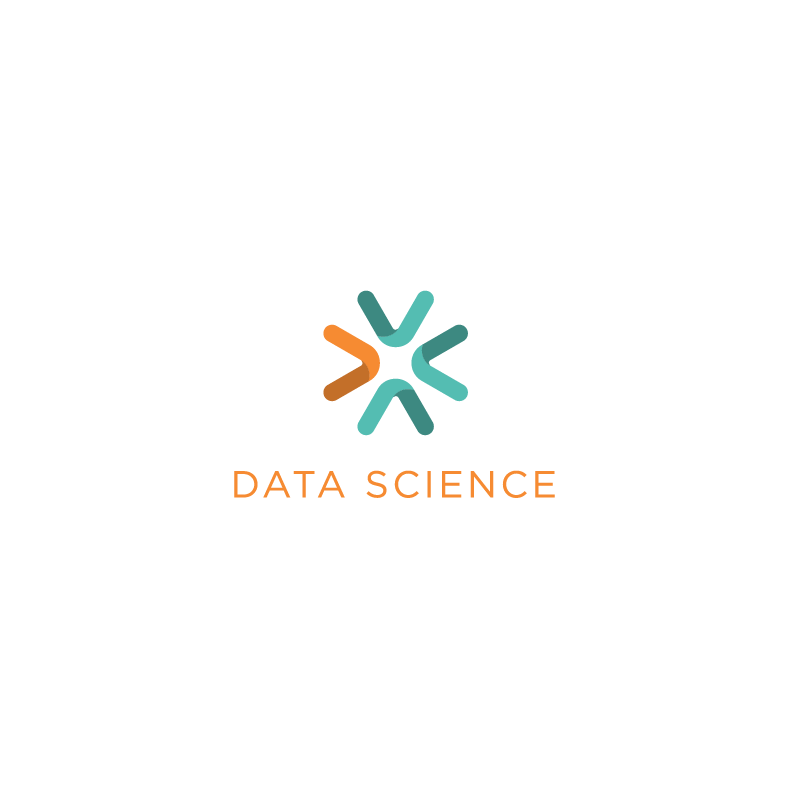 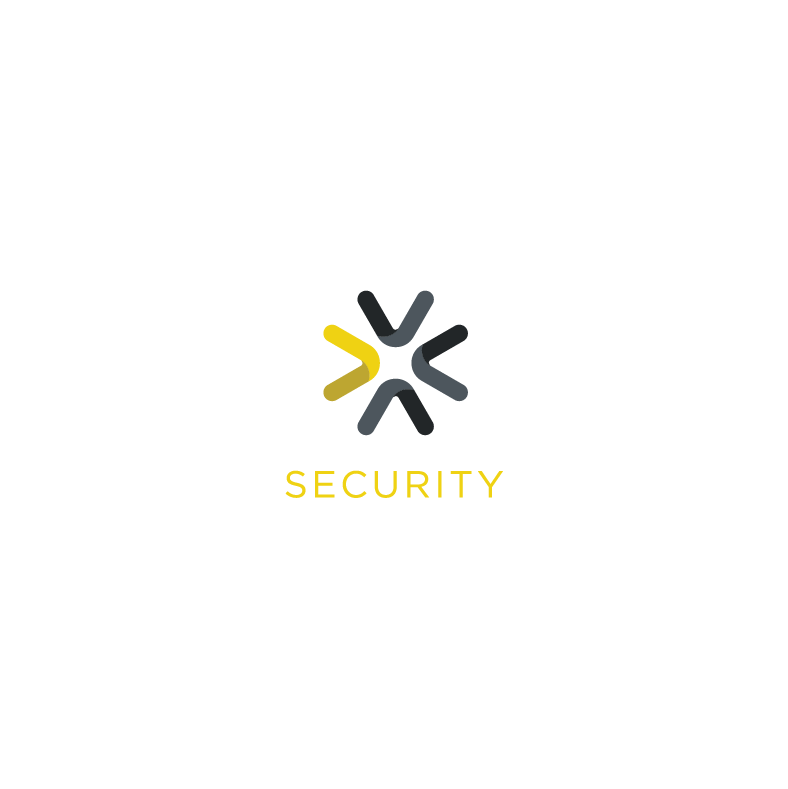 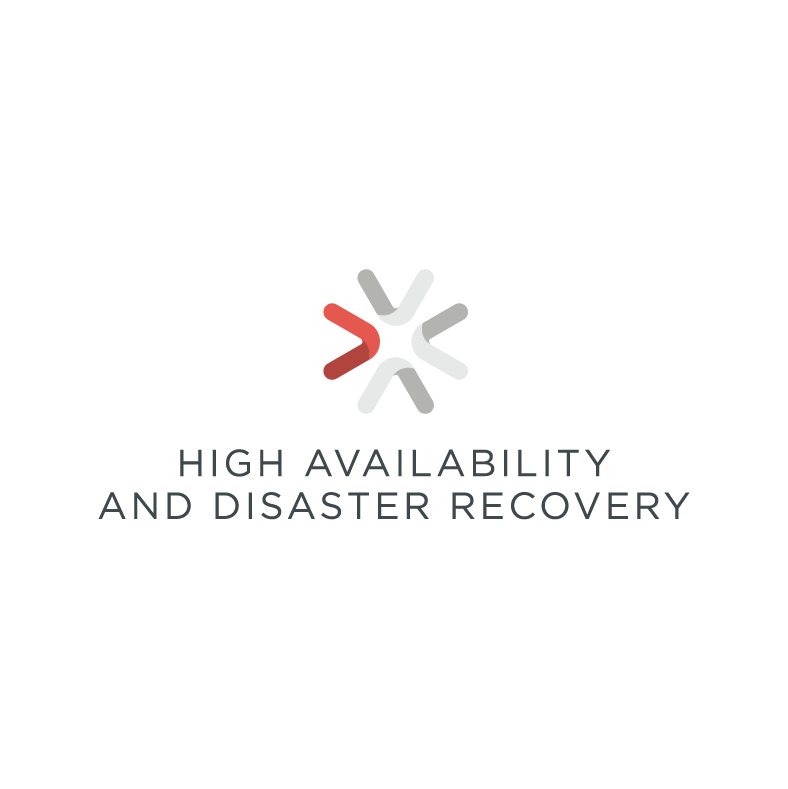 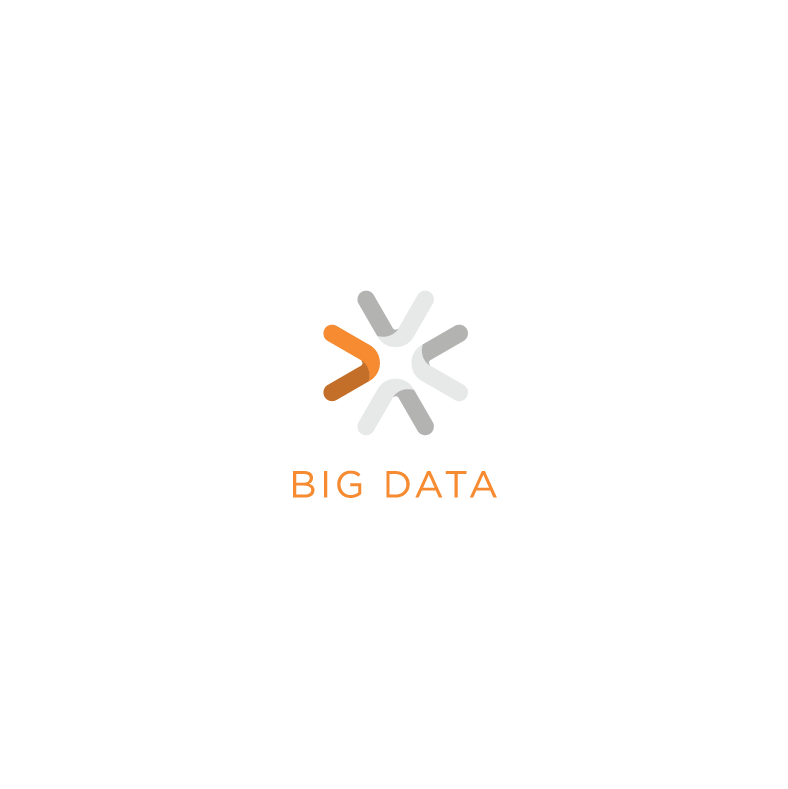 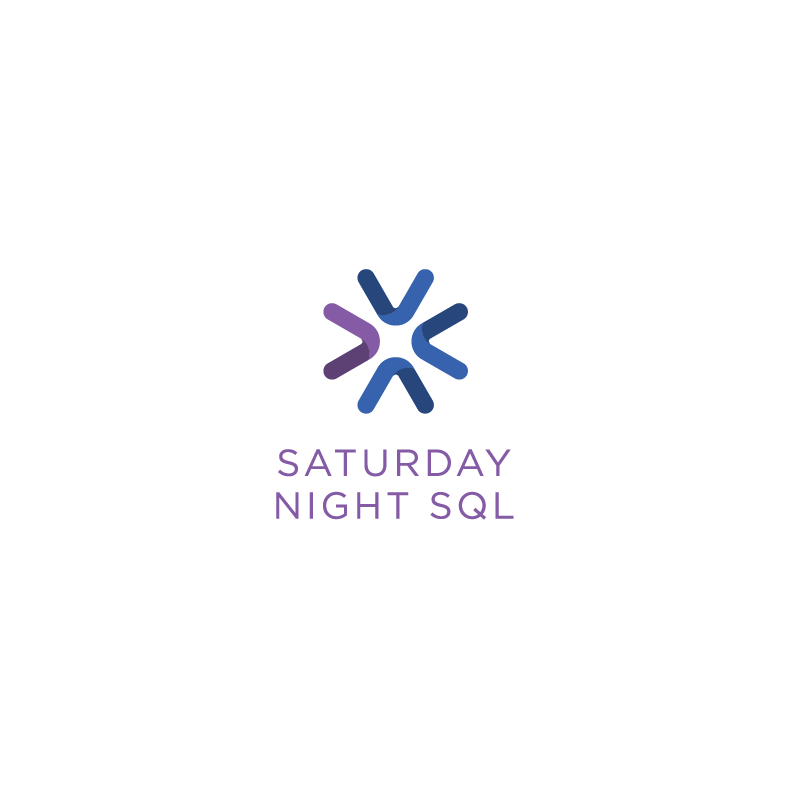 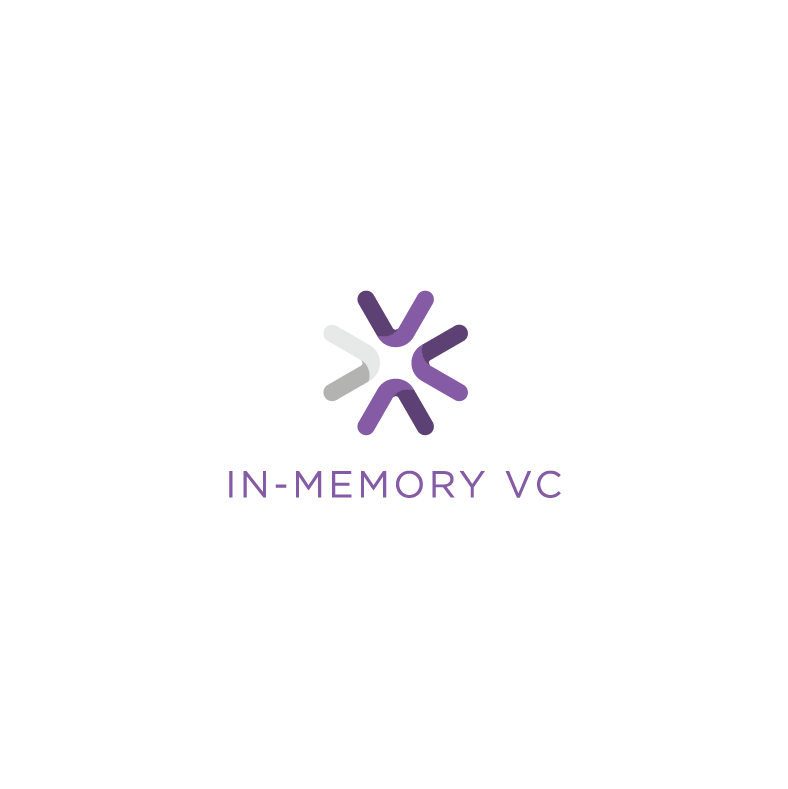 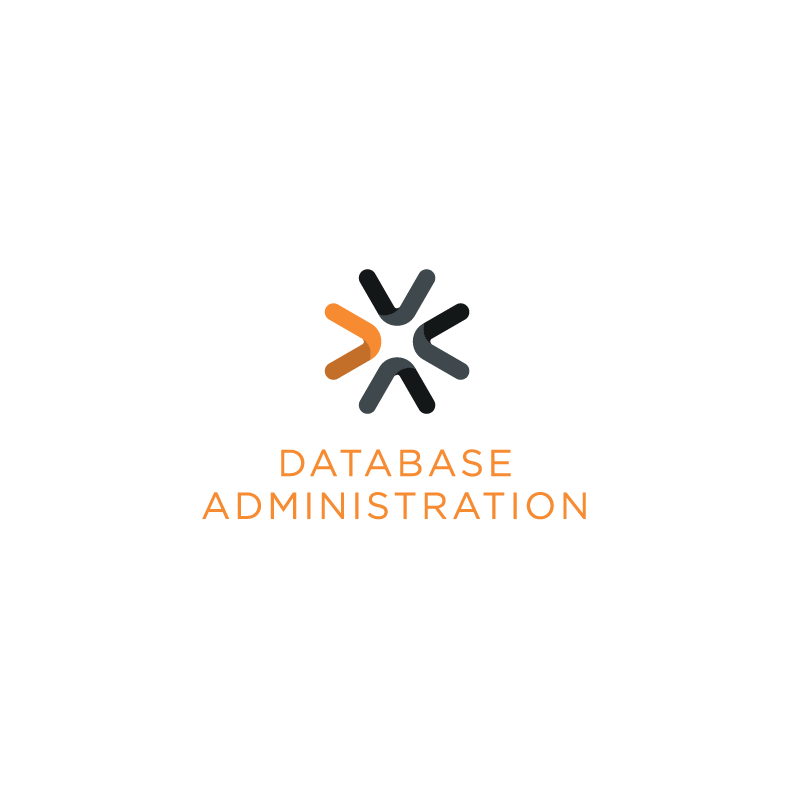 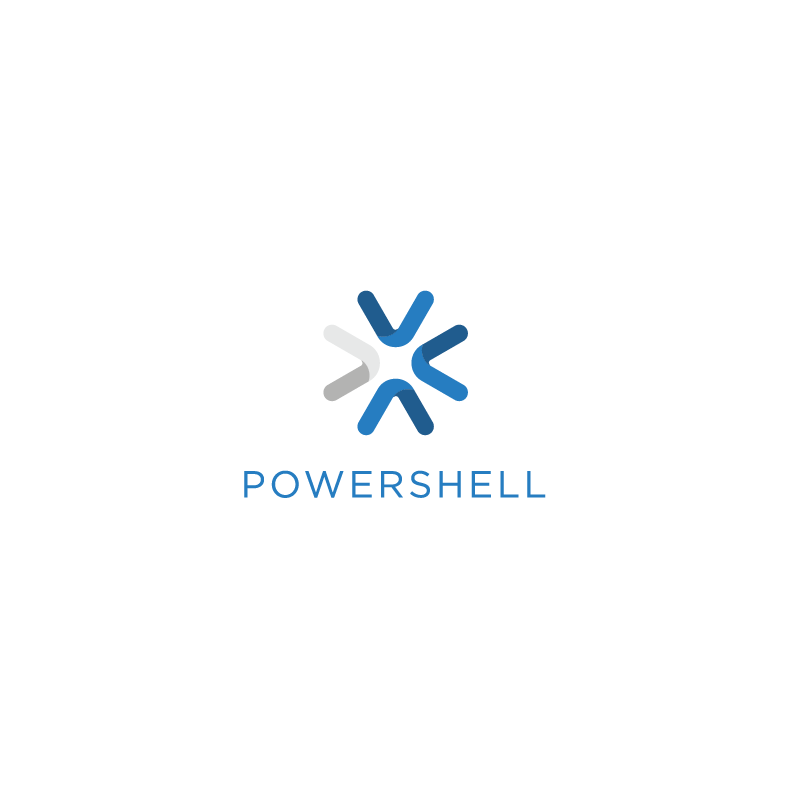 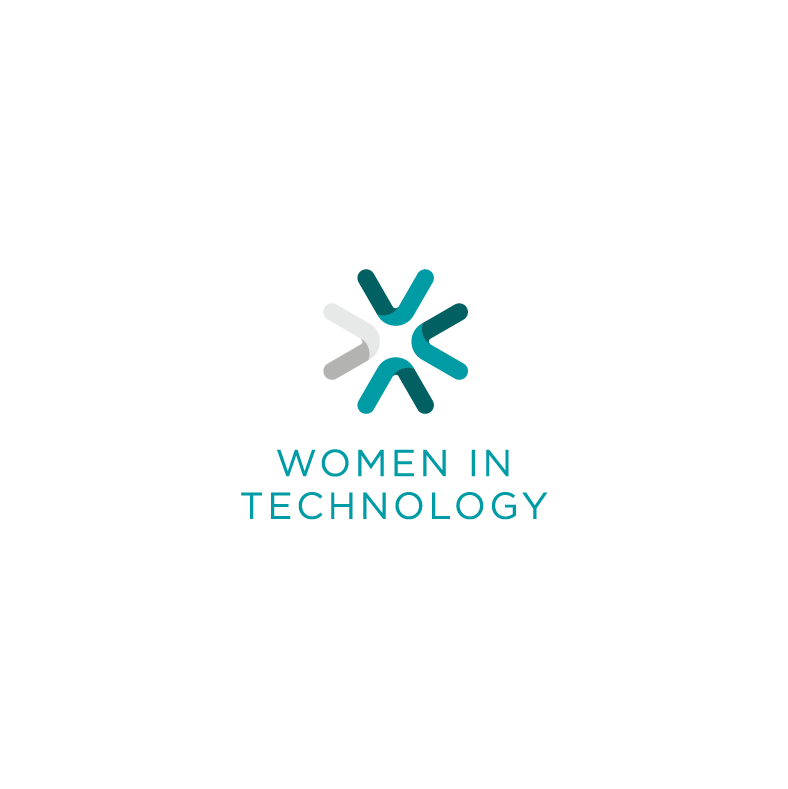 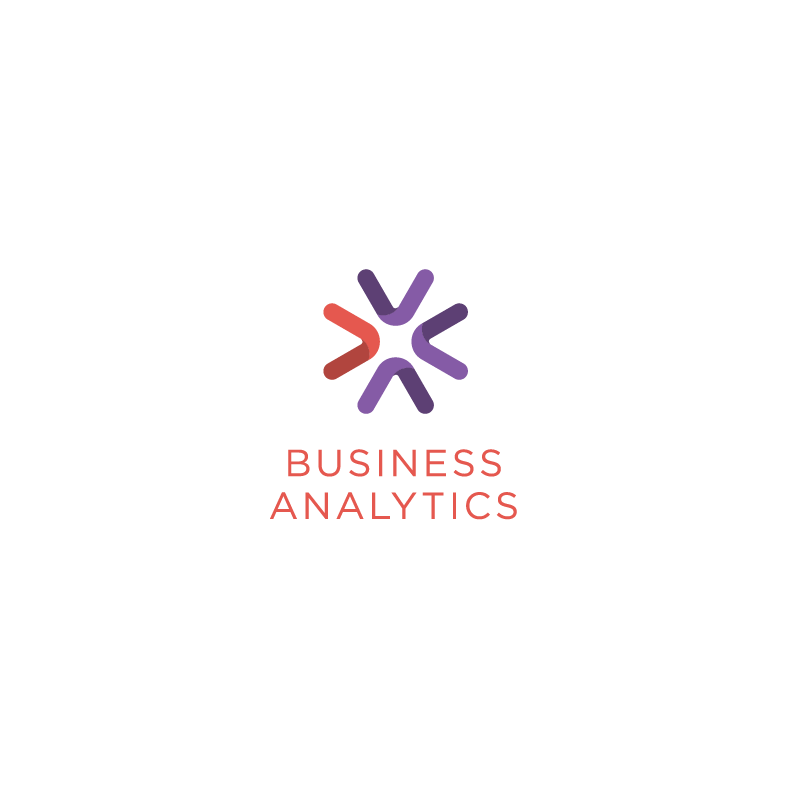 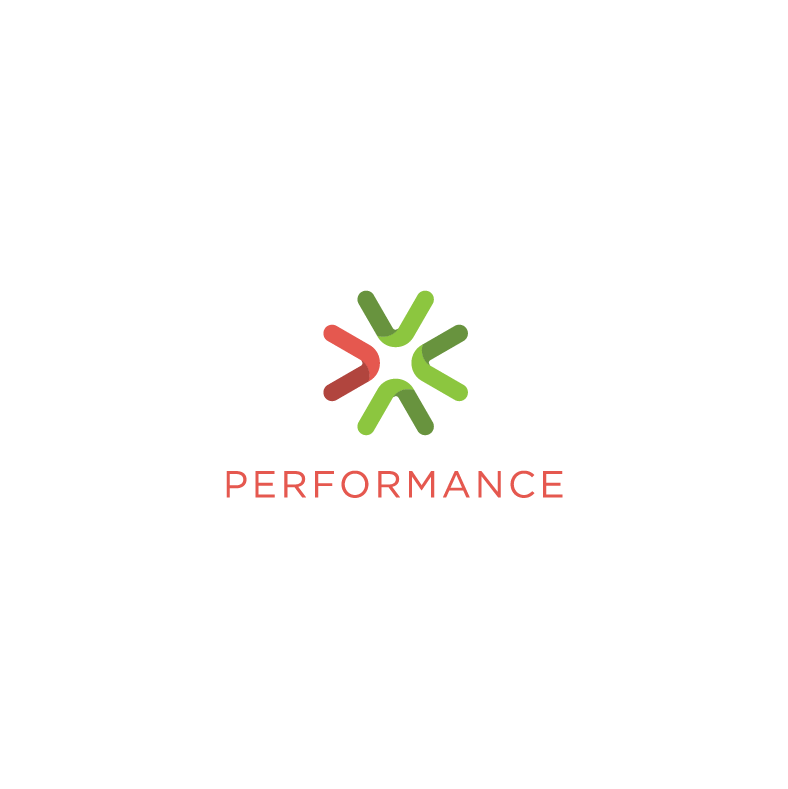 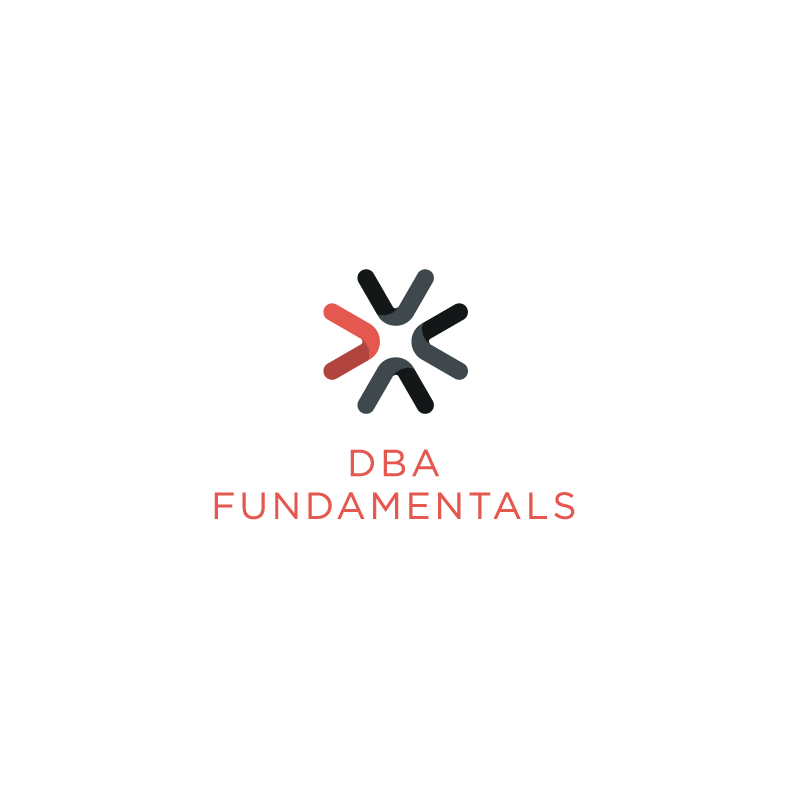 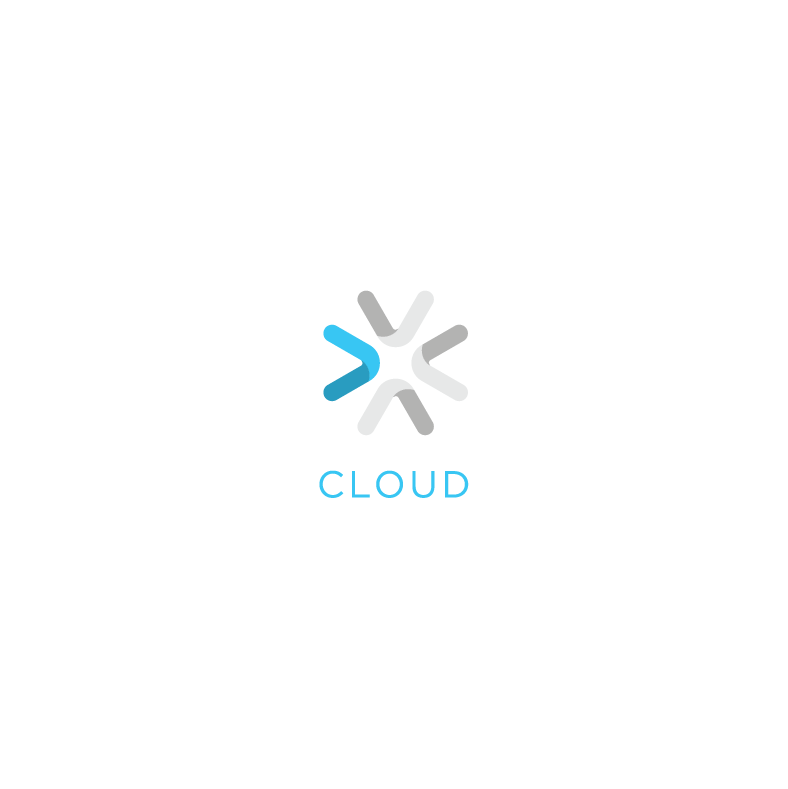 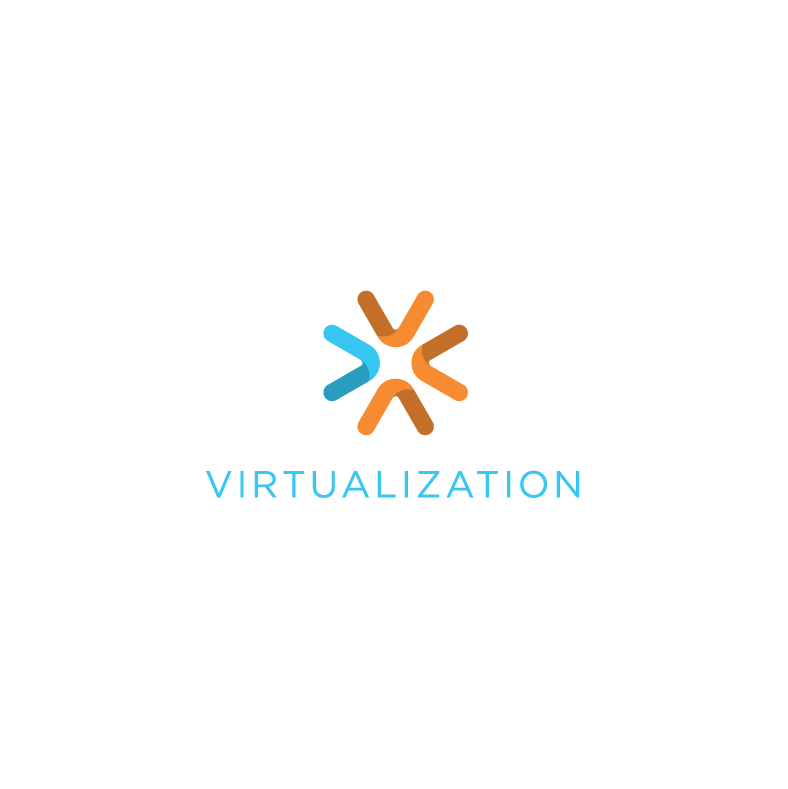 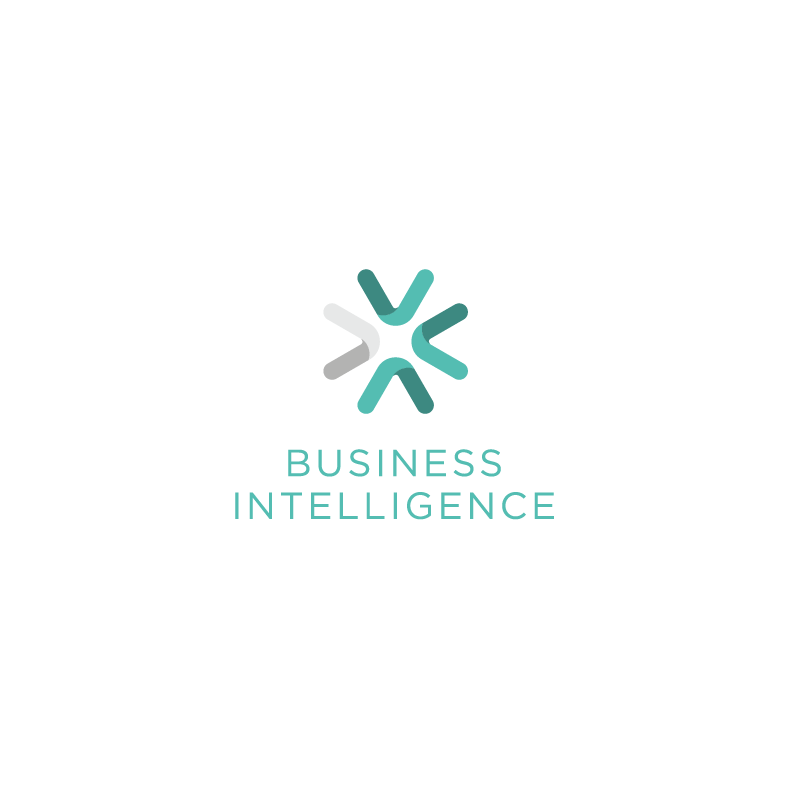 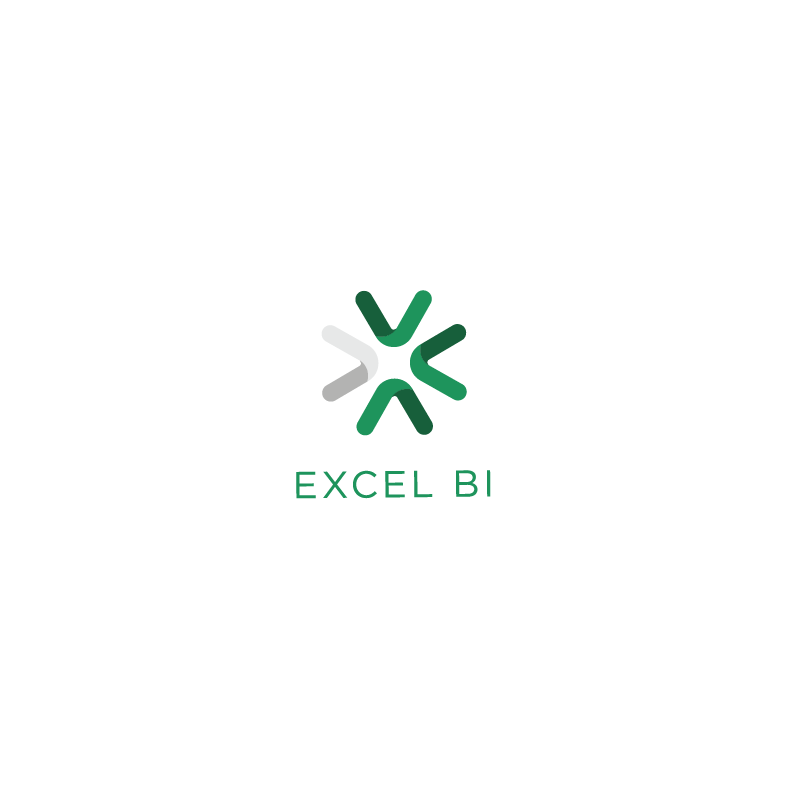 Free Training
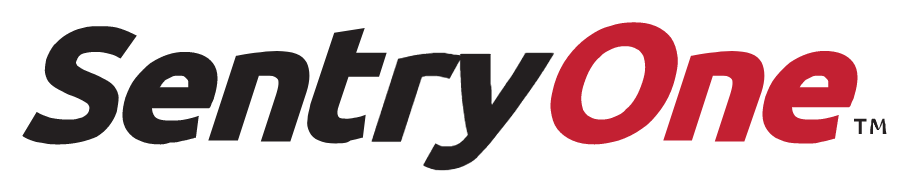 For when the budget is tight
T-SQL Tuesday (F)	
Webinars (F)
SentryTV
Idera Geeksync
Redgate
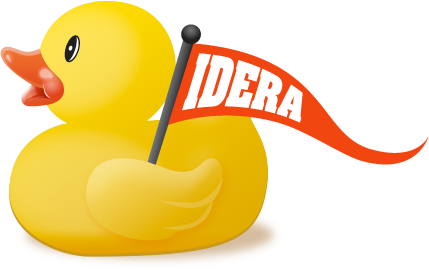 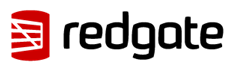 [Speaker Notes: http://sqlblog.com/tags/t-sql+tuesday/default.aspx

http://sqlsentry.tv/
https://www.idera.com/events/geeksync
http://www.red-gate.com/webinars/]
Not Free Training
For when the cash is flowing
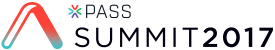 Conferences
PASS Summit
SQL Intersection
SQL Cruise
IT/DEV Connections
SQL Bits
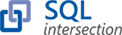 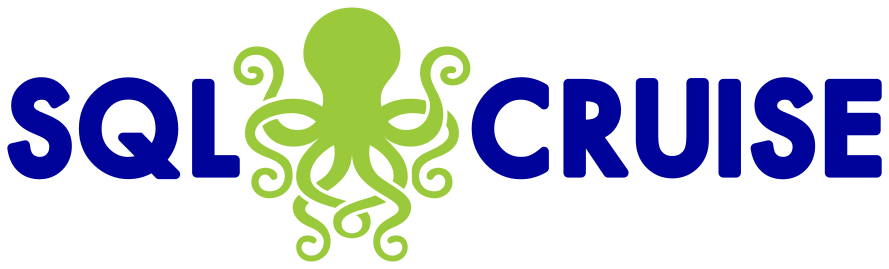 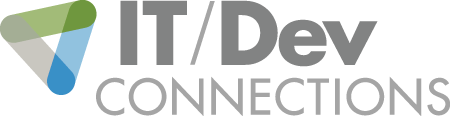 [Speaker Notes: http://www.pass.org/summit/2017/Home.aspx – In Seattle in November
https://devintersection.com/#!/SQL-Conference – Vegas, usually right before PASS Summit
http://sqlcruise.com/ - Due to popularity, usually one Alaskan and one Caribbean per year
http://itdevconnections.com/dc17/Public/Content.aspx?ID=1066829&sortMenu=103000 – In San Francisco in October
https://sqlbits.com/ -- UK, April]
More Not Free Training
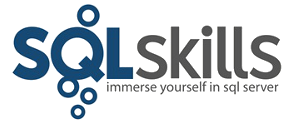 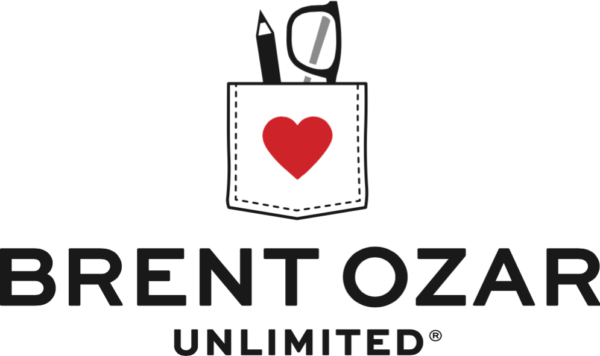 Classroom Training
SQL Skills
Brent Ozar Unlimited
Pragmatic Works
New Horizons
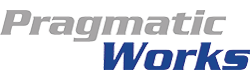 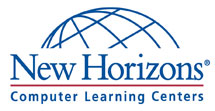 [Speaker Notes: https://www.sqlskills.com/sql-server-training/
https://www.brentozar.com/product-category/live-instructor-led-training-classes/
http://pragmaticworks.com/Training/Courses#type=Boot-Camps,Workshops
http://www.newhorizons.com/about-new-horizons/find-a-location]
It’s all out there.  Go and get it.
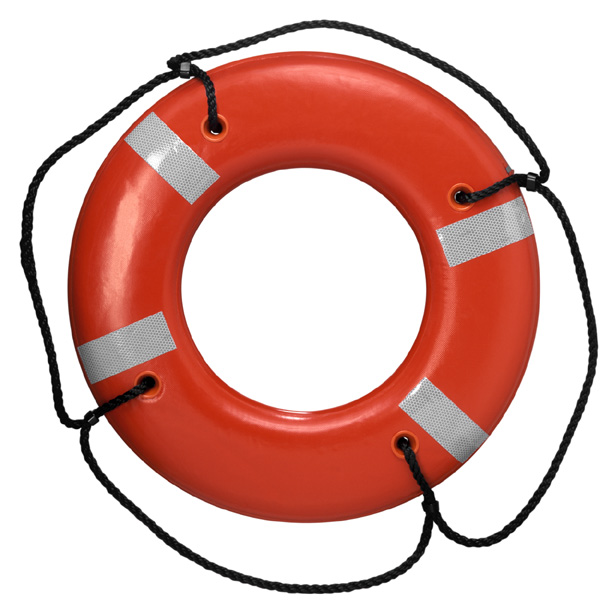 [Speaker Notes: There are so many options]
Questions?
Some Important Reminders
Rate this session TWS-TE-1213 via the mobile app
Visit the in.sight lab in the Expo
Visit our sponsors and exhibitors in the Expo
Visit learn.tmwsystems.com to check out our training and documentation offerings
Thank you!
Eric BlinnDatabase Services Manager, TMW Systems
p:	440.721.2142e:	eblinn@tmwsystems.comw:   ericblinn.coml:     linkedin.com/in/ericblinn
M O V I N G   Y O U   F O R W A R D
© 2017 by PeopleNet and TMW Systems Inc.  All rights reserved.
This document may not be publicly disclosed or reproduced in any way to anyone without the express written consent of PeopleNet or TMW Systems Inc.  
No copies may be made for any other reason, or to create derivative works or compilations with this documentation.  No one may republish, redistribute, or include the use of this work in support of or in conjunction with any service or service offerings.